Úvodní třídní schůzky
Vedení školy
Třídní učitelé
Školní poradenské pracoviště
Zahájení školního roku - termíny
Školní informační systém
Adaptační kurz
Adaptační kurz
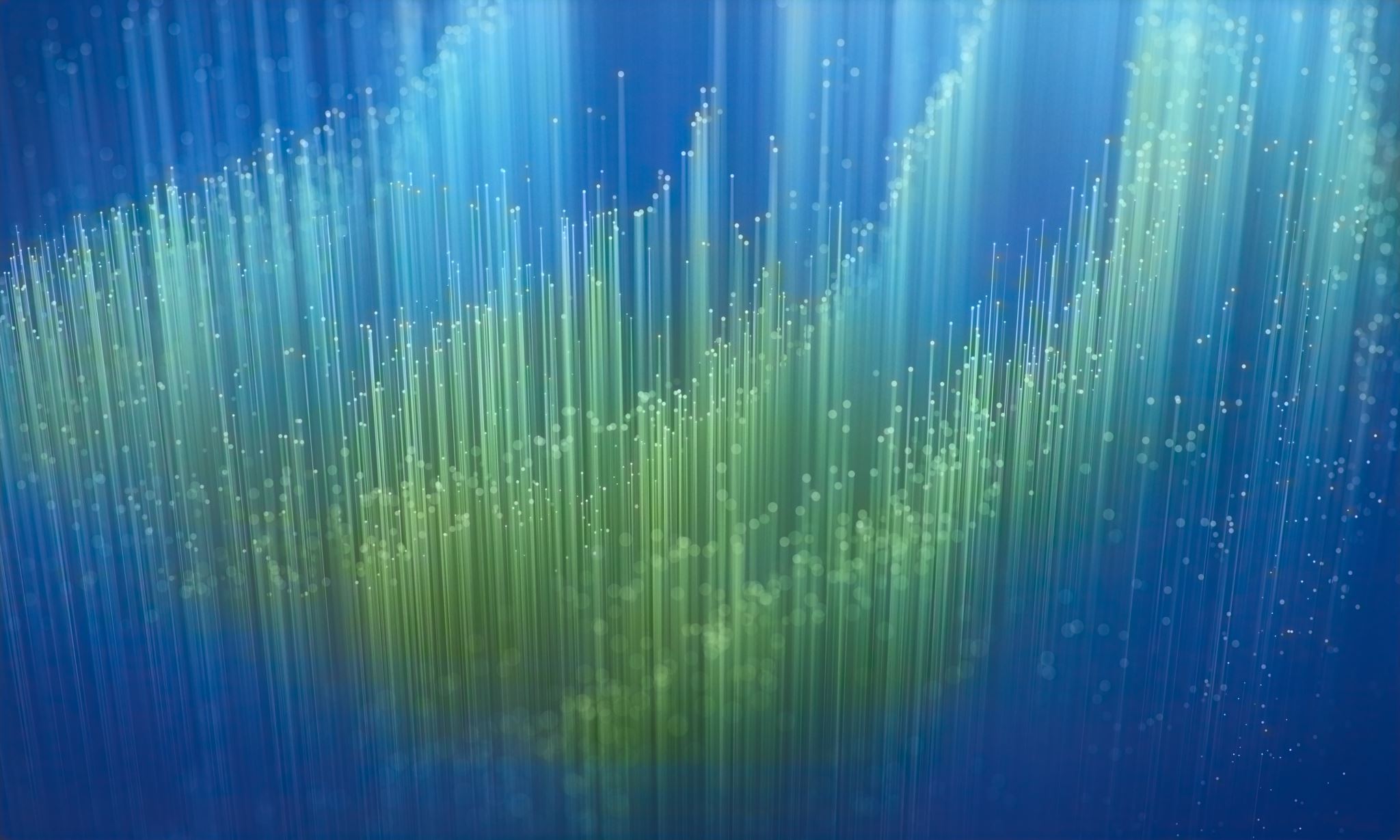 Průkaz žáka střední školy – ISIC
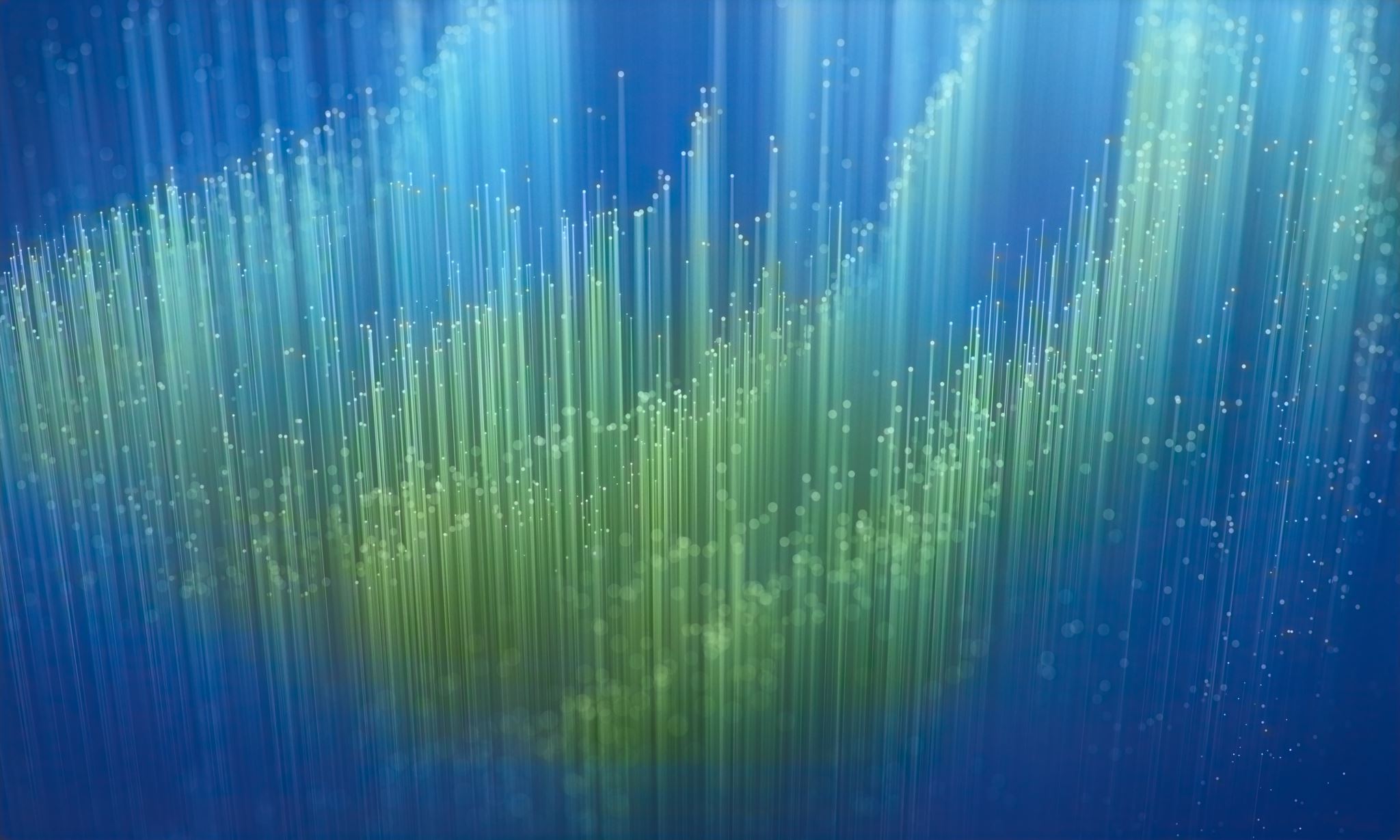 Průkaz žáka střední školy – ISIC
Stravování
Stravování
Ostatní informace